Propellant stimulation tool for Mature Oil Wells in Meotian III reservoir for an operator in Romania
Gideon Lammers
Technical sales advisor perforating Continental Europe

May 20, 2015 (International Perforating Symposium IPS-15-29)
What propellant did to this well!
[Speaker Notes: 2 mtr of stim. 2” OD. Pulsfrac model showed we could pass near bore well damage. Production increase confirms the model. The propellant stimulation tool technique, applied at Meotian III reservoir, has proven that this technique can offer a highly effective stimulation in these mature oil fields to improve in oil production. Additionally, its usage eliminates the need of conventional, separate acid stimulation saving rig times and costs while reducing HS&E risks]
Well profile…..looks similar?
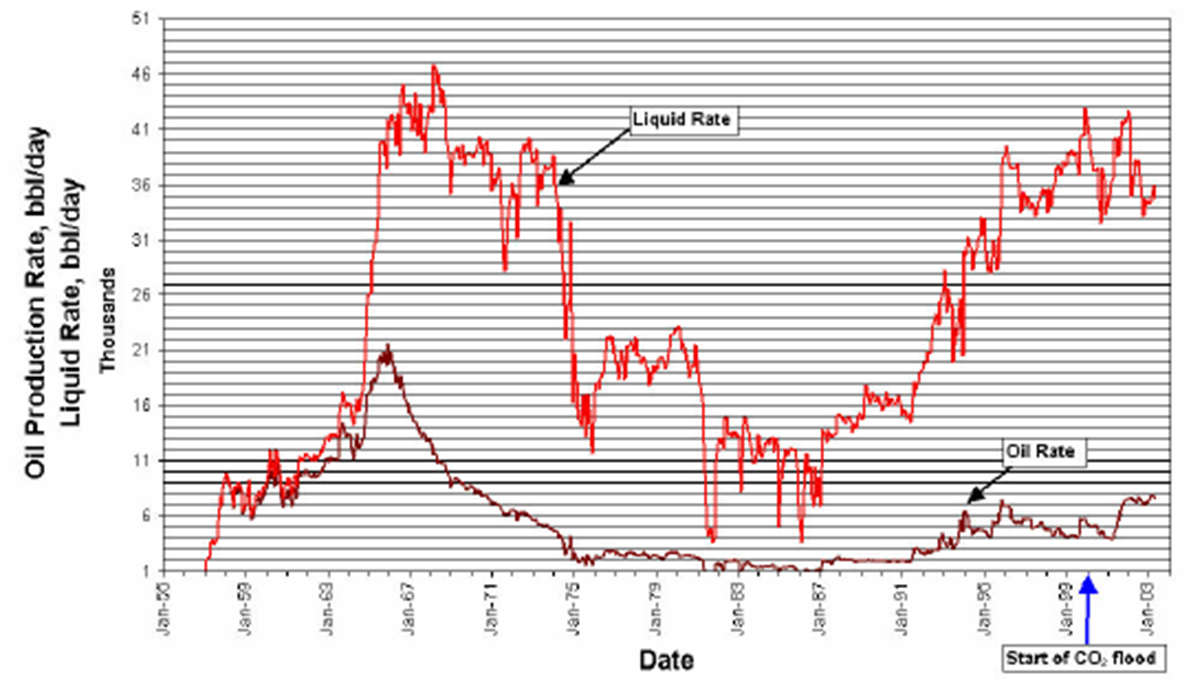 What kind of well we have!!
Declining production, been produced since 1982
Depleted reservoir, require artificial lift to maintain production 
Sand and water production issue
To make it worst, they have severe problem with Paraffin Wax and Asphaltene build-up
Hundred over wells with similar issues
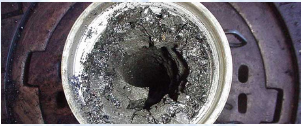 What we do about it ….previously
Pull completion, Coil Tubing run & acid wash
This proved insufficient :
Large footprint required (logistic and personnel)
Cost
HSE exposure with chemical
Result only last for couple of months
When left untreated, paraffin build-up can drastically decrease the efficiency of the entire oil recovery and transfer system including flow lines, pipes & tubing
Candidate selection
Good Fracture Candidate





Additional Fluid preferred


Can well be left like this?

Cement?

PBTD close to Perfs
Risk Reward!!!!
Risk
Moderate Wire Movement
Unknown Damage mechanism & thickness


Benefit
Fracture with Extension
Production at 1.3 m3



Moderate Candidate in Upper Zone
Place holder for image or graphic
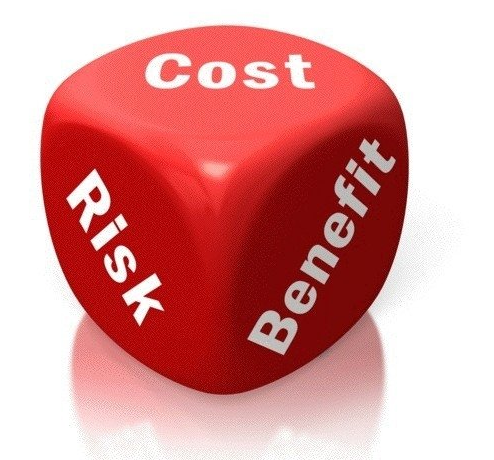 Modeling
Upper Pressure & Temperature Response
Peak pressure at 7800 psi
Relative early fracture initiation
No warning flags
2” OD 6FT stimtube
Wellbore Pressure
Fracture initiation
Upper Pressure & Temperature Response
Peak temperature at formation rises to 109 degrees Celsius.
109C
Wellbore Temperature
Upper Wire Motion & Tension
Monitoring Wire line movement to avoid NPT/fishing operations 
Early time no problems expected.
Tension compression in limits of the 7/32” wire
Motion of wire
Tension/Comp
Early Time
Upper Wire Motion & Tension
Movement still moderate in late time (8 sec)
Slight increase in tool movement, still in the limits
Compression tension of the 7/32” wire still in working limits
Motion of wire
1m
Tension/Comp
Late Time
Overview
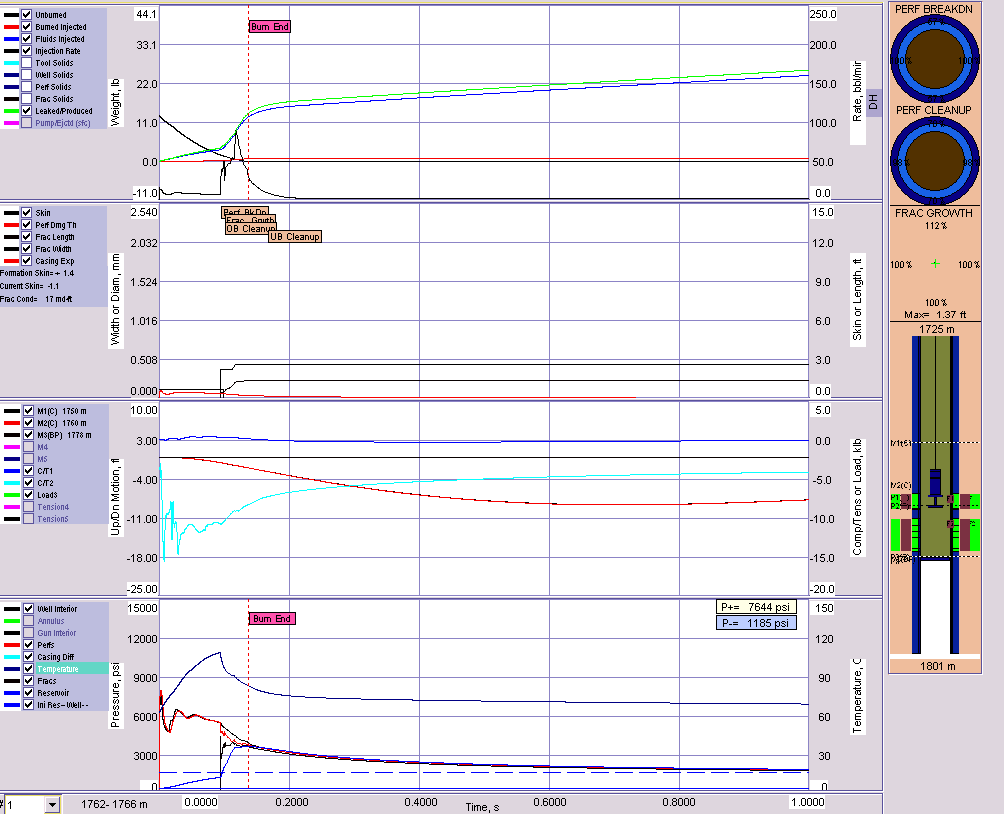 Execution
Gauge cutter run, surprised HUD
Hand drawn correlation logs
7/32”  mono conductor used
2” OD 3FT stim tube
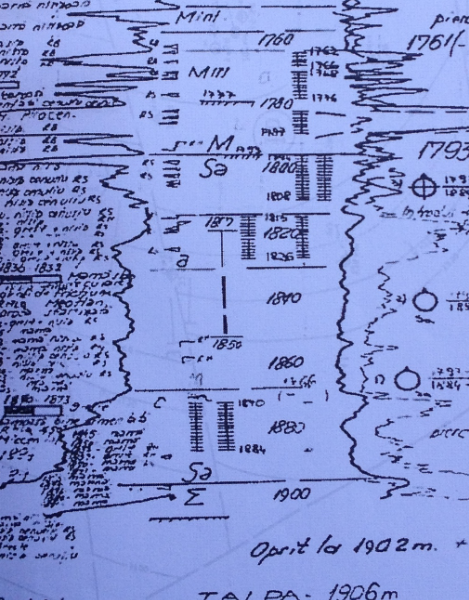 Conclusion
Increased flow path achieved resulting in additional production out of mature reservoir in extents up too 3 bbl/day 
Eliminating the need for acid stimulation, which could potentially harm the environment, personnel and equipment on location
Eliminating costly work over solutions which previously need to be undertaken every couple of months.
Small foot print of wireline has the benefit to access smaller locations situated along narrow streets and inhabited areas.
Thank you. Questions?